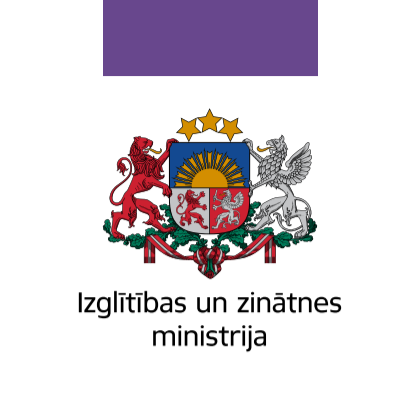 1.1.1.5. pasākuma Latvijas pilnvērtīga dalība Apvārsnis Eiropa programmā, tajā skaitā nodrošinot kompleksu atbalsta instrumentu klāstu un sasaisti ar RIS3 specializācijas jomu attīstīšanu2. kārta2024. gada 18. septembrī
VISPĀRĪGIE NOSACĪJUMI
Mērķis: veicināt starptautisko sadarbību pētniecības jomā un sasaisti ar RIS3  specializācijas jomu attīstīšanu, kā arī sinerģijas mehānismu nodrošināšana ar citām ES pētniecības programmām, tai skaitā pārfinansējot Apvārsnis Eiropa rezervē esošos 
virs kvalitātes sliekšņa novērtētos projektusFinansējuma saņēmēji: LR zinātnisko institūciju reģistrā reģistrēta zinātniskā institūcija un Eiropas zinātnieku nakts ietvaros arī Latvijas Zinātnes padomeSadarbības partneri: tikai Eiropas zinātnieku nakts ietvaros LR zinātnisko institūciju reģistrā reģistrētas zinātniskās institūcijasKopējais pieejamais finansējums: 13,58 M euroElastības finansējums: + 10,07 M euro pēc EK lēmuma 2026. gadāProjektu īstenošana līdz 2029. gada 30. septembrimMK noteikumi Nr. 810, pieņemti 2023. gada 19. decembrī
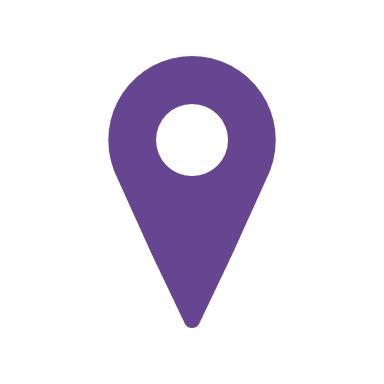 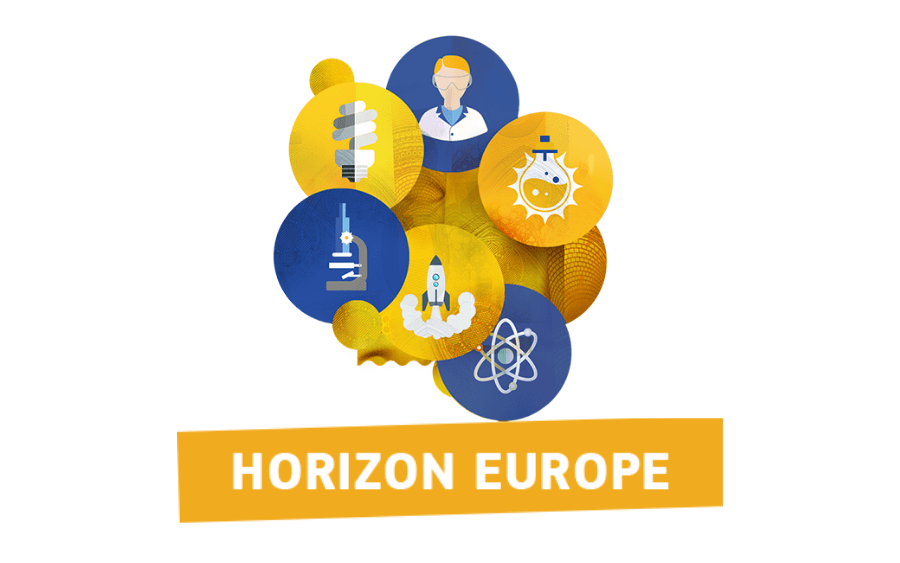 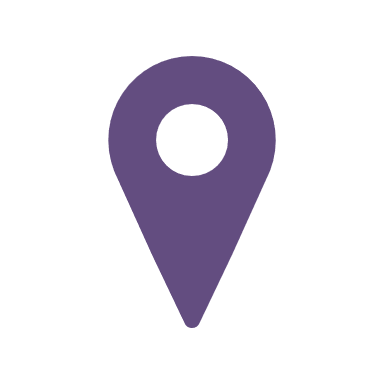 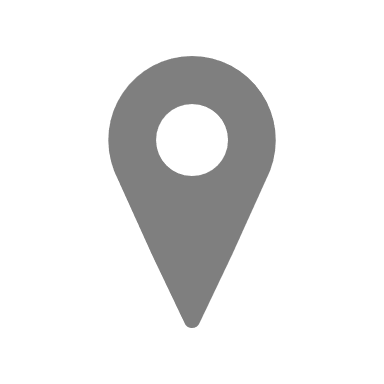 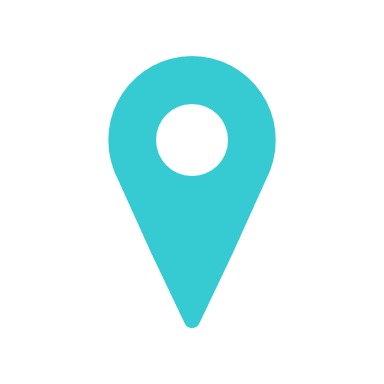 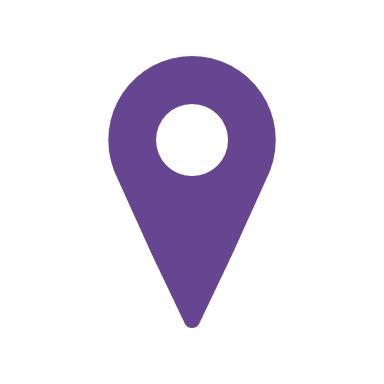 ATBALSTĀMĀS DARBĪBAS
Izcilības izplatīšanas un dalības paplašināšanas apakšprogramma  ERA Chairs
- Eiropas Pētniecības padomes Frontier Research granti:
	- Starting grant (ERC-SG)
	- Consolidator grant (ERC-CG)
	- Advanced grants (ERC-AG)
	- Proof of Concept (ERC-PoC)
- Marijas Sklodovskas-Kirī stipendijas   apakšprogrammas:
	- Eiropas stipendijas (European Fellowship)*
	- Pasaules stipendijas (Global Fellowship)*
	- Eiropas zinātnieku nakts (MSCA and Citizens)
	- Ukrainas pētnieku stipendijas (MSCA4Ukraine)
Programmas "Apvārsnis Eiropa" un programmas 10. IP virs kvalitātes sliekšņa novērtētu, bet finansējumu nesaņēmušu projektu finansēšana, kas, sākot ar 2021. gada 1. janvāri, ir iesniegti šādās apakšprogrammās:
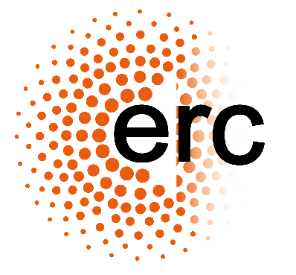 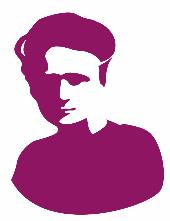 * Atlasē projektu iesniegumus varēs iesniegt, kad būs apstiprināta vienkāršoto izmaksu metodika
ATTIECINĀMĀS IZMAKSAS
Tiešās attiecināmās projekta īstenošanas izmaksas un projekta netiešās attiecināmās izmaksas atbilst attiecīgās apakšprogrammas ietvaros noteiktajam, tostarp piemērojot vienas vienības izmaksas, ja tādas ir paredzētas attiecīgajos apakšprogrammu finansēšanas nosacījumos

Izstrādāta vienkāršoto izmaksu metodika - Eiropas stipendijas (European Fellowship) un Pasaules stipendijas (Global Fellowship) pārfinansējamo projektu īstenošanai

Izmaksas attiecināmas no vienošanās vai līguma par projekta īstenošanu noslēgšanas dienas (projekta iesniegšana + ind. 3 mēn. vērtēšana)
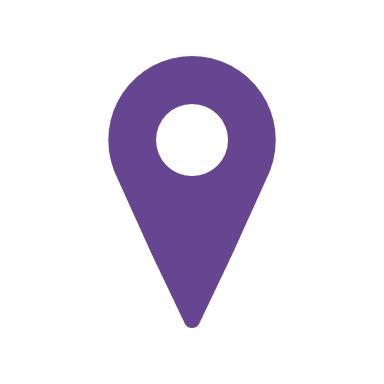 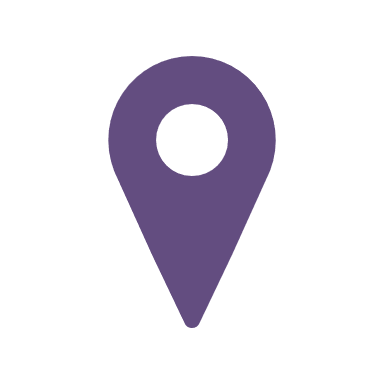 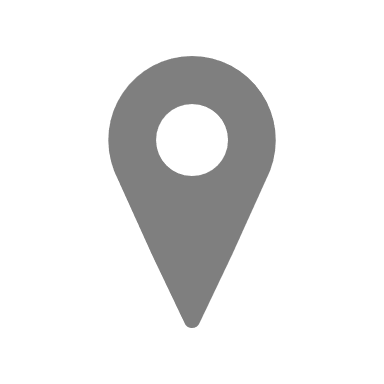 VIENKĀRŠOTO IZMAKSU METODIKA
Piemēro Eiropas stipendijas (European Fellowship) un Pasaules stipendijas (Global Fellowship) pārfinansējamo projektu īstenošanai
Vienas vienības izmaksu standarta likmes: projektā iesaistītā pētnieka iztikas pabalsta izmaksas, pētnieka mobilitātes nodrošināšanas izmaksas, pētnieka ģimenes pabalsta izmaksas, pētniecības, mācību un tīklošanās pasākumu izmaksas, administratīvās un netiešās izmaksas
Projekta izmaksu attiecināmība projekta īstenošanai tiek vērtēta projekta iesnieguma vērtēšanas posmā sadarbības iestādē
Likmju apmērs noteikts atbilstoši Eiropas Komisijas Darba programmās konkrētajā konkursā noteiktajām likmēm
Metodikas apstiprināšana: plānots š.g. septembrī
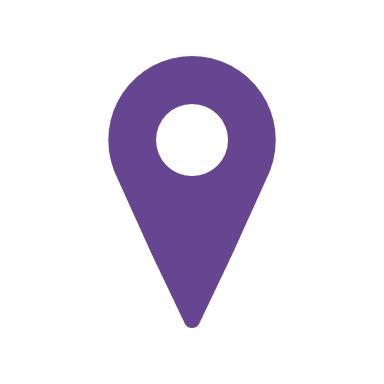 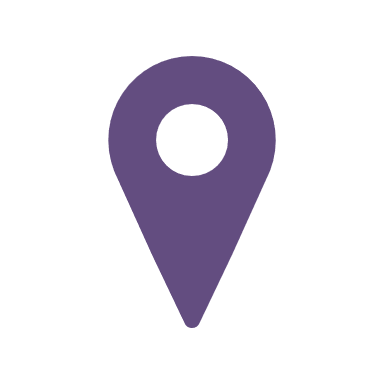 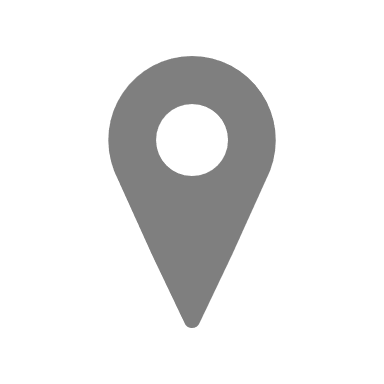 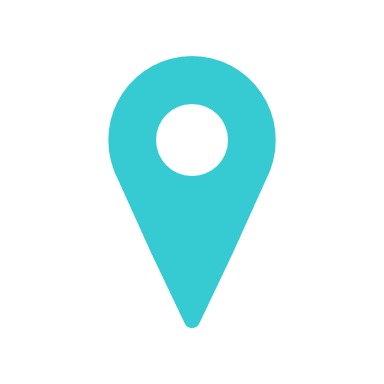 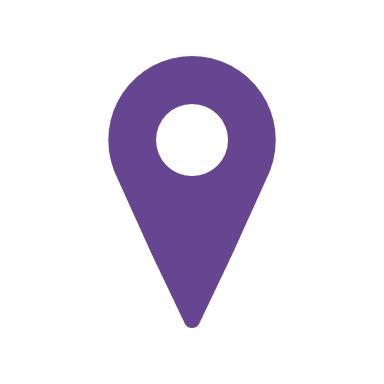 PIEVIENOJAMIE DOKUMENTI
- iesniegtā programmas "Apvārsnis Eiropa" projekta pieteikuma kopiju, kuru apliecinājis projekta pieteicējs
- dokumentāciju, kas apliecina, ka projekta pieteikumam ir veikts projekta kvalitātes izvērtējums un tas ir sasniedzis noteikto kvalitātes slieksni programmas "Apvārsnis Eiropa" projektu pieteikumu vērtēšanā (Izcilības zīmoga sertifikāts; izdruka no informācijas sistēmas Funding and Tenders Portal, kurā ietverta informācija par projekta novērtējumu un sasniegto novērtējuma kvalitātes slieksni)
- ja konkrētajai apakšprogrammai Eiropas Komisija nepiešķir Izcilības zīmoga sertifikātu vai ja projekts iesniegts, pirms Eiropas Komisija uzsākusi Izcilības zīmoga sertifikāta piešķiršanu, papildus pievieno – Eiropas Komisijas atbildīgās iestādes informāciju par projekta noraidīšanu nepietiekama finansējuma dēļ vai projekta iekļaušanu rezerves sarakstā
- izdruku no informācijas sistēmas Funding and Tenders Portal, kurā ietverta informācija par projekta pieteikuma iesniegšanas datumu, ja šī informācija nav norādīta iepriekš minētajos dokumentos
- apliecinājumu, ka iesniegtais projekts netiks īstenots programmā "Apvārsnis Eiropa"
! Projektu atkārtota kvalitātes vērtēšana netiek veikta
ĪSTENOŠANAS NOSACĪJUMI
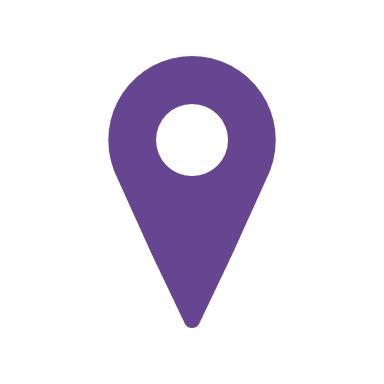 Finansējuma saņēmējs īsteno ar saimniecisko darbību nesaistītu projektu

Projektu uzraudzība tiek veikta, ievērojot ES struktūrfondu uzraudzības sistēmas darbības pamatprincipus un kārtību
Projekta vidusposma un gala rezultātu zinātniskās kvalitātes starptautiska novērtēšana 

Finansējuma saņēmējam jāuzkrāj RIS3 rādītāji KPVIS
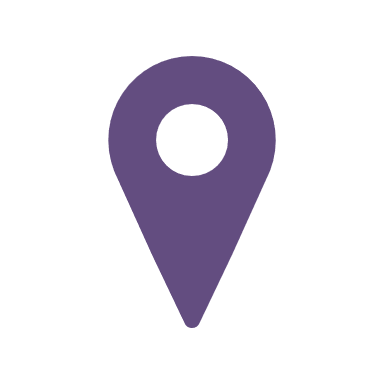 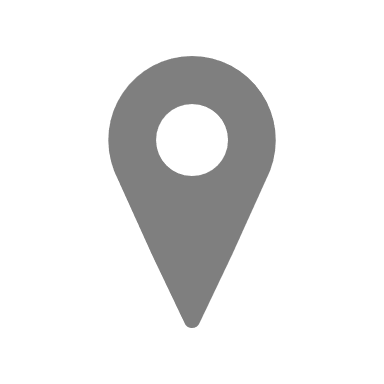 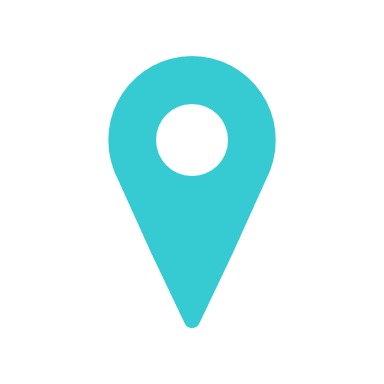 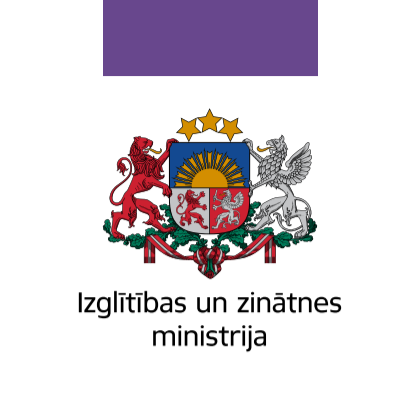 PALDIES!
INESE KALVAStruktūrfondu departamentavecākā eksperteTālr. 67047941Inese.Kalva@izm.gov.lv